Suing the Federal Government
Sovereign Immunity, FTCA History, and Bivens
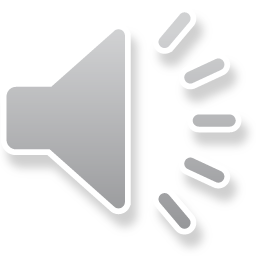 What is Sovereign Immunity?
Derives from the old common law maxim that the King can do no wrong.
Expressed in the US Constitution as a protection of the public purse:
"No Money shall be drawn from the Treasury, but in Consequence of Appropriations made by Law." U.S. Const. Art. I, § 9. 
The bar on spending unappropriated money is a major limitation on the President or an agency exercising discretion outside of what Congress has authorized and funded.
Claims based on unauthorized spending were used to get standing to attack President Trump’s attempts to build a border wall that Congress had rejected.
The bar also led to the Iran-Contra scandal during the Reagan administration in which arms were illegally sold to Iran to try to get Iran to pressure a Palestinian group to release American hostages.
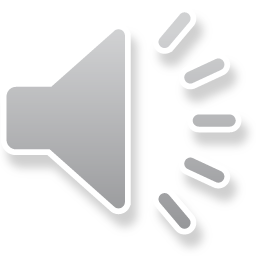 2
The Jurisprudential Basis of Sovereign Immunity
The traditional policy rationale is that governments need to be free to make decisions which benefit the many at the expensive of the few.
The US jurisprudential rationale is separation of powers – the legislature.
Congress has the sole power to appropriate money.
Allowing court judgements to commit federal money would effectively allow the courts to appropriate money.
Congress can allow this through legislation, but it still has to appropriate the money to pay the claims.
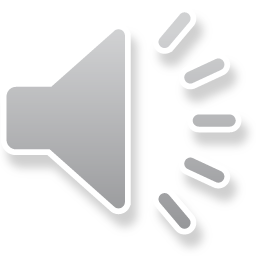 3
Sovereign Immunity and Collecting Judgements
The Takings Clause
“…nor shall private property be taken for public use, without just compensation.” 
5th Amendment
This creates a constitutional right to compensation when the government takes property.
It does not create a constitutional right to force the government to pay that compensation.
If you had a takings claims or any other money claim against the government, you had to persuade Congress to pass a bill to pay your just compensation. 
Originally Congress determined the merit of the claims and the amount to be paid.
What problems might arise from private bills?
Congress still retains the power to pass private bills.
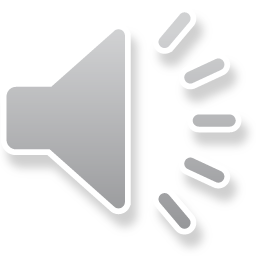 4
Formation of the Court of Claims (Now Court of Federal Claims)
1855 – Administrative tribunal to regularize the private bill process by reviewing claims and recommending settlements to Congress.
Congress later made the decisions binding and created a fund to pay compensation if recommended by the Court
Art I court, not an Art III court.
15-year term - like bankruptcy courts.
No jury.
Appeal to the Federal Circuit and the United States Supreme Court.
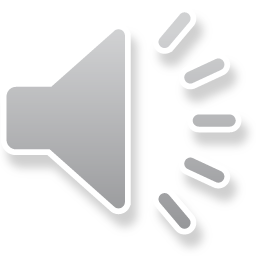 5
Court of Federal Claims Jurisdiction - 28 U.S.C. § 1491
Claims for just compensation for the taking of private property.
Refund of federal taxes.
Military and civilian pay and allowances. 
Damages for breaches of contracts with the government.
Other money claims.
The court cannot issue injunctions, it can only award money damages.
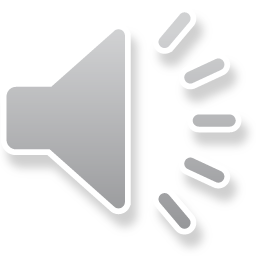 6
What is Missing from the Court of Federal Claims Jurisdiction?
Congress did not include compensation for intentional or negligent tort injuries in the jurisdiction of the Court of Federal Claims.
The Takings Clause does not include accidents to property.
Property must be intentionally taken, not damaged by accident.
If a speeding Postal Service truck slides on the ice and totals your car, that is not a taking.
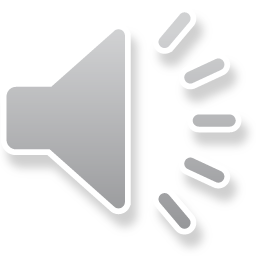 7
Federal Tort Claims Act
History and Procedure
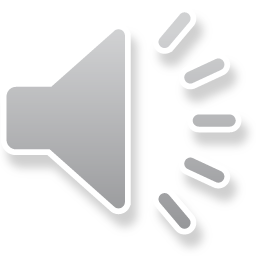 Can Congress Waive Sovereign Immunity?
Since Congress controls spending, subject to bicameralism and presentment, Congress can effectively waive sovereign immunity by providing money to pay certain claims against the government.
Laws in derogation of immunity (limiting immunity) are construed narrowly, since immunity is the constitutional baseline.
Louisiana does not have this limitation since it abolished sovereign immunity in the 1974 Constitution. 
If there is any ambiguity in the waiver, the statute is construed to preserve immunity.
This means the federal courts have no power to waive provisions of these acts through equitable doctrines such as tolling the statute of limitations.
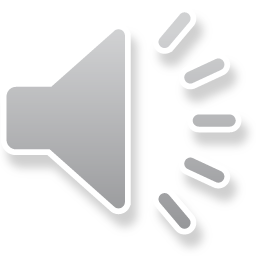 9
Federal Tort Claims Act
Private bills to pay tort claims were choking Congress.
Since they were not reviewed by the Court of Claims, they were subject to corruption.
Passed in 1946
Provides an agency based administrative compensation adjudication for tort injuries.
The compensation decisions made by the agencies are appealable to the federal district court for a trial de novo by a judge without jury.
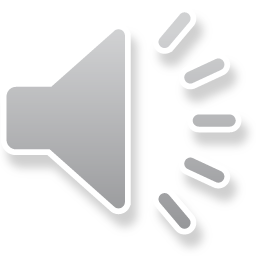 10
Who Adjudicates the Claims?
“The head of each Federal agency ... may consider, ascertain, adjust, determine, compromise, and settle any claim for money damages against the United States for injury or loss of property or personal injury or death caused by the negligent or wrongful act or omission of any employee of the agency…”
As we know, the head of the agency will delegate to subordinates.
Large agencies will have part of the counsel’s office devoted to managing tort claims.
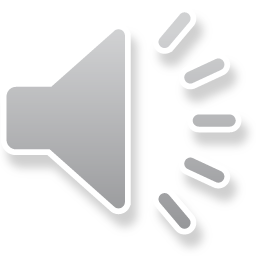 11
What Tort Law is Used to Decide Compensation?
No systematic federal tort law.
Looks to the law of the state where the tort occurred for the standards for the tort:
“…under circumstances where the United States, if a private person, would be liable to the claimant in accordance with the law of the place where the act or omission occurred…” § 2672
Includes state tort reform limits, but not state statutes of limitations. 
All claims are subject to the FTCA two-year statute of limitations.
This is strictly enforced.
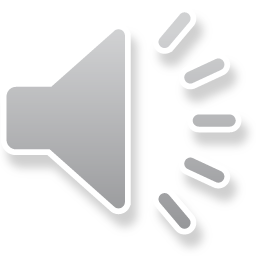 12
Who are You Suing in an FTCA Case?
A primary purpose of the FTCA is to protect federal employees from personal liability.
Congress does not want employees making decisions based on liability fears.
If you sue an individual, the government is substituted for the individual.
The government defends the case and pays any damages.
The Attorney General must certify that the employee was acting within his/her course and scope of employment. This is controlled by the Westfall Act.
This certification is very difficult to contest.
Course and scope is broadly construed.
If the employee is covered by the FTCA, you lose any claims that are exempted from the Act.
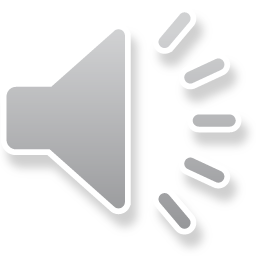 13
Limitations on Liability - Sec 2674
“The United States shall be liable, respecting the provisions of this title relating to tort claims, in the same manner and to the same extent as a private individual under like circumstances, but shall not be liable for interest prior to judgment or for punitive damages.”
[special provisions for death cases – no longer relevant]
No strict/products liability
No intentional torts in the original 1946 version.
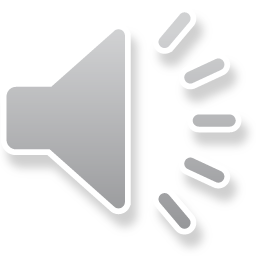 14
Other Exceptions in the FTCA
(f) Any claim for damages caused by the imposition or establishment of a quarantine by the United States.
(j) Any claim arising out of the combatant activities of the military or naval forces, or the Coast Guard, during time of war.
Time of war does not require a declared war, or a war otherwise authorized by Congress. 
(k) Any claim arising in a foreign country.
This blocks an FTCA claim in the cross-border shooting case where the ICE officer shot the teenager standing in Mexico.
There are several agency-specific exceptions.
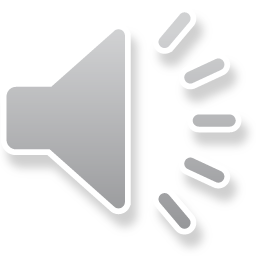 15
What is the Effect of an Exception?
Remember, statutes in derogation of immunity are construed narrowly.
The FTCA waived immunity.
If an action is exempted from FTCA coverage, then immunity is not waived.
There is no liability unless the claim otherwise falls under the jurisdiction of the Court of Federal Claims.
There is an ongoing effort to transform flooding cases – such as the Katrina Levee Breach Cases - into takings cases to escape the defenses in the FTCA.
This has been unsuccessful to date.
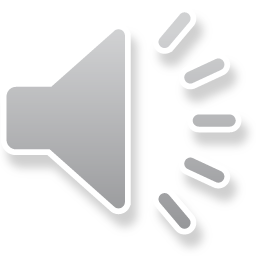 16
Bivens v. Six Unknown Named Agents, 403 U.S. 388 (1971)
Federal agents broke into plaintiff’s home and handcuffed him without a warrant.
The usual remedy for a bad warrant case is to exclude the evidence that was obtained. 
The exclusionary rule is worthless to an innocent man so his lawyers were asking for money damages.
Intentional torts were excluded from the 1946 FTCA.
The Court argued that was unjust to bar recovery for intentional Constitutional violations while allowing them for negligence.
The Court modeled the Biven’s action on 42 USC 1983 actions against state actors.
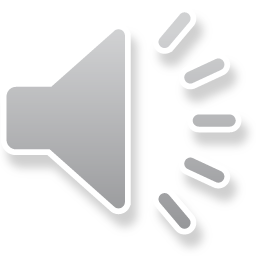 17
Qualified Immunity: Harlow v. Fitzgerald, 457 U.S. 800 (1982)
The Court ruled that government officials performing discretionary functions should be protected from liability for civil damages if their conduct does not violate clearly established statutory or constitutional rights of which a reasonable person would be aware.
Those who are plainly incompetent or who knowingly violate the law cannot invoke qualified immunity.
Qualified immunity applies to Bivens actions, but more importantly, it applies to actions against state officials and police under 42 USC 1983 as well.
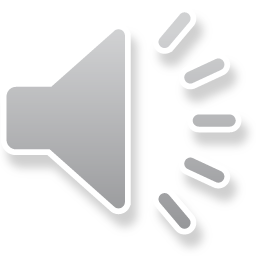 18
The Policy Rationale for Qualified Immunity
Qualified immunity balances two important interests—the need to hold public officials accountable when they exercise power irresponsibly and the need to shield officials from harassment, distraction, and liability when they perform their duties reasonably. The protection of qualified immunity applies regardless of whether the government official’s error is “a mistake of law, a mistake of fact, or a mistake based on mixed questions of law and fact.”
Pearson v. Callahan, 555 U.S. 223 (2009) 
Does litigation only cost when the defendant loses?
Will government employees be reticent to make difficult decisions if they are worried about liability?
Qualified immunity has the same policy role as the DFE defense in FTCA cases.
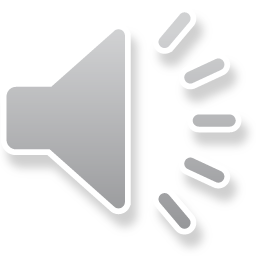 19
Standards for Qualified Immunity
...the Fourth Circuit considered whether police officers who bound a defenseless man to a pole with flex cuffs at three in the morning in a deserted parking lot and then abandoned him, all with admittedly no legitimate law enforcement purpose, were entitled to qualified immunity. (Robles v. Prince George's County, Maryland, 302 F.3d 262 (4th Cir. 2002))
What does this tell us about the standard for qualified immunity?
This has become a major issue with police killings litigated under 42 USC 1983. 
Judges almost always find that police officers are entitled to qualified immunity, no matter how outrageous the shooting.
This could be limited by Congress or the Supreme Court.
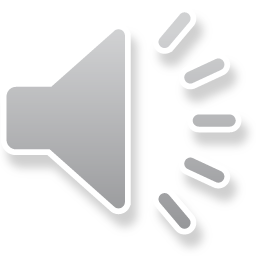 20
Limitations of Bivens
Direct action against the individual employees for violations of constitutional rights – intentional torts - not covered by the FTCA.
Not an action against the government.
No vicarious liability. 
You must show supervisors know and support the actions that cause the injury and they are also sued individually.
Created a flood of claims.
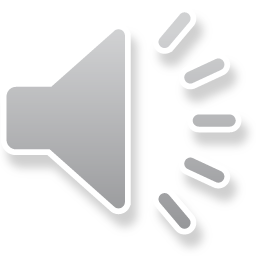 21
Congress Responded by Amending Section (h)
Provided, That, with regard to acts or omissions of investigative or law enforcement officers of the United States Government, the provisions of this chapter and section 1346(b) of this title shall apply to any claim arising, on or after the date of the enactment of this proviso, out of assault, battery, false imprisonment, false arrest, abuse of process, or malicious prosecution. For the purpose of this subsection, "investigative or law enforcement officer" means any officer of the United States who is empowered by law to execute searches, to seize evidence, or to make arrests for violations of Federal law.
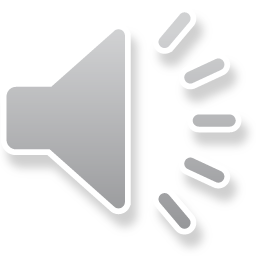 22
The Impact of the New 2680(h)
Has become a substitute for a Bivens action for covered officers.
The intentional torts of non-law enforcement employees are not covered by the FTCA.
Research shows that while Bivens is a personal action for intentional torts, the government almost always pays the damages in successful claims.
This eliminates the deterrence value of Bivens.
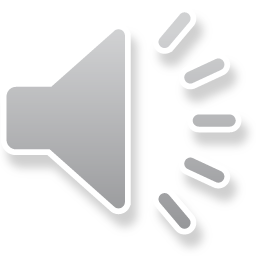 23
What is the Future of Bivens?
The United States Supreme Court has recently refused to extend Bivens to any new areas.
The majority argues that it is up to Congress to expand the remedy, as it did when it amended the FTCA to cover law enforcement torts.
It is likely that Bivens is limited to existing precedent, barring a major United States Supreme Court shift in attitude or personnel.
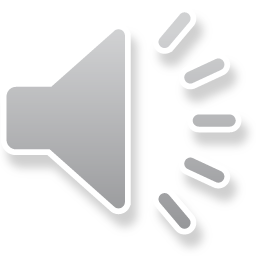 24